古典力學的原則
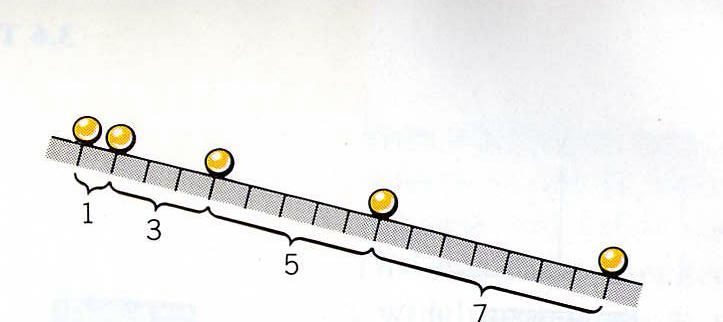 電子的真面目
波的強度等於觀察時在該處發現此粒子的機率！
(未觀察時）
狀態的變化是以波方程式來計算
觀察時電荷及位置總是顆粒狀
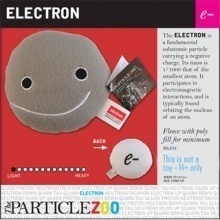 波函數無法觀察，所以只是一個數學語言！
波的語言可以以抽象的向量空間來取代！
量子力學的原則完整版
複數函數，可疊加，組成一無限維向量空間！
滿足歸一化條件。
某瞬間時刻的狀態
狀態函數
可測量的物理量
運算子
例如位置算子為乘上位置座標，動量算子為對座標微分：
有古典對應的物理量，就直接將位置算子及動量算子代入同樣的數學形式：
就得到量子力學中對應的算子。
把對應的算子放入此式，就可得到測量期望值。
波函數
狀態函數隨時間的演化由漢米爾頓量來負責！
薛丁格方程式
運用以上的原則：
薛丁格方程式的可分離separable解，滿足與時間無關的薛丁格方程式：
左邊就是量子力學中對應的Hamiltan運算子，此式可以寫成：
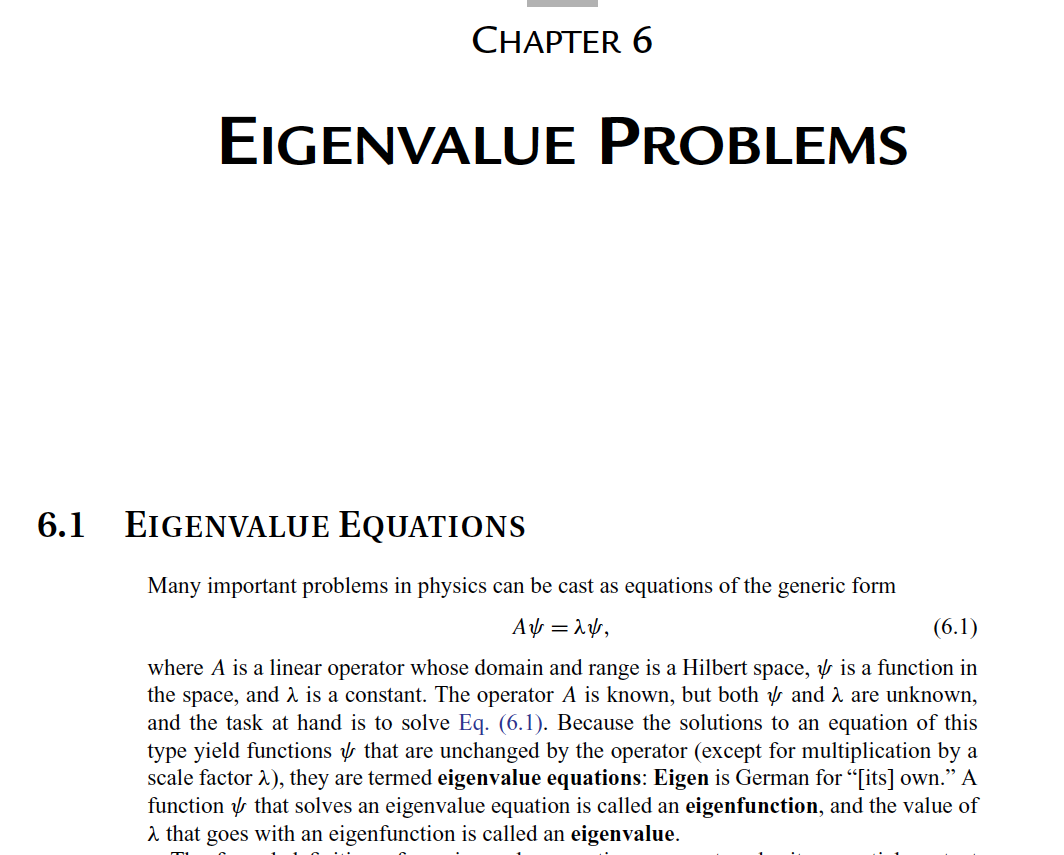 也就是：
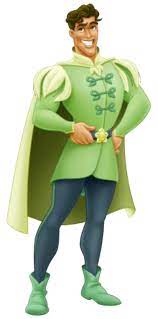 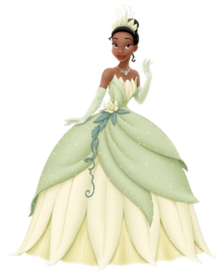 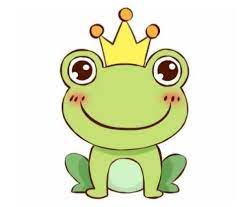 能量的期望值等於：
測量結果
機率
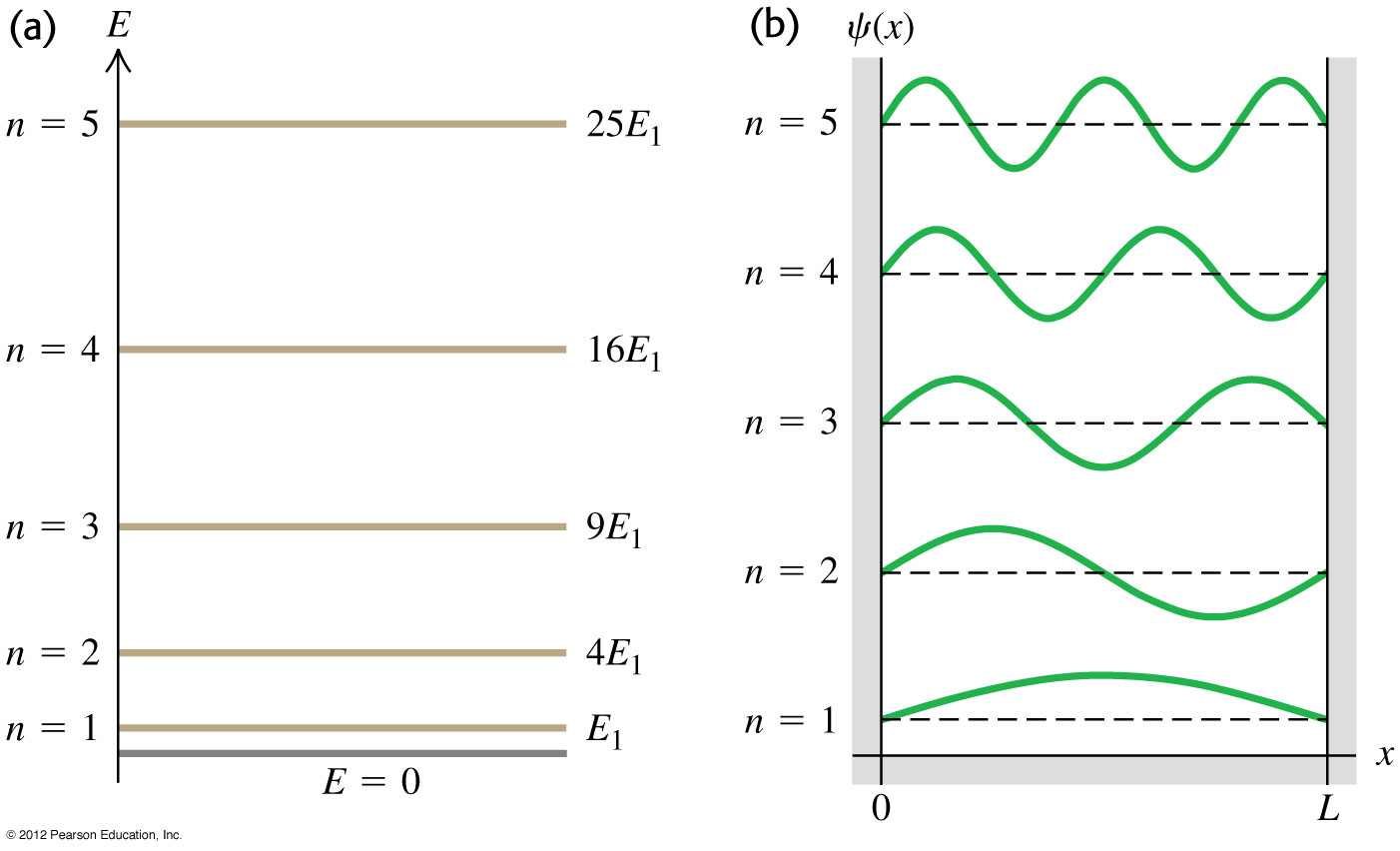 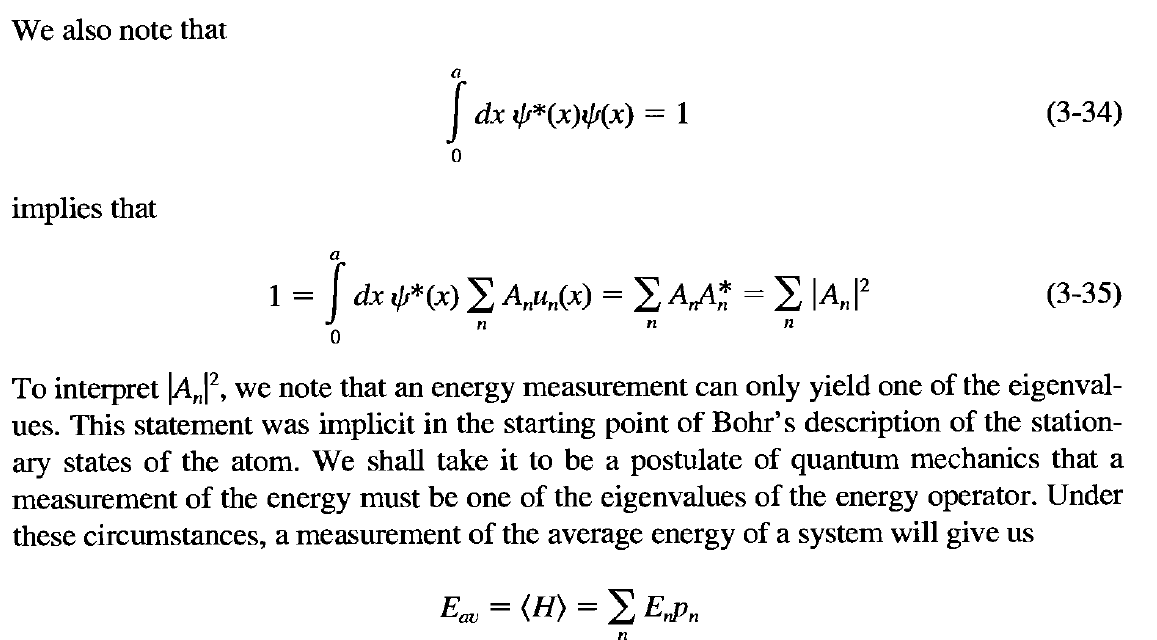 Measurement Theorem 測量定理
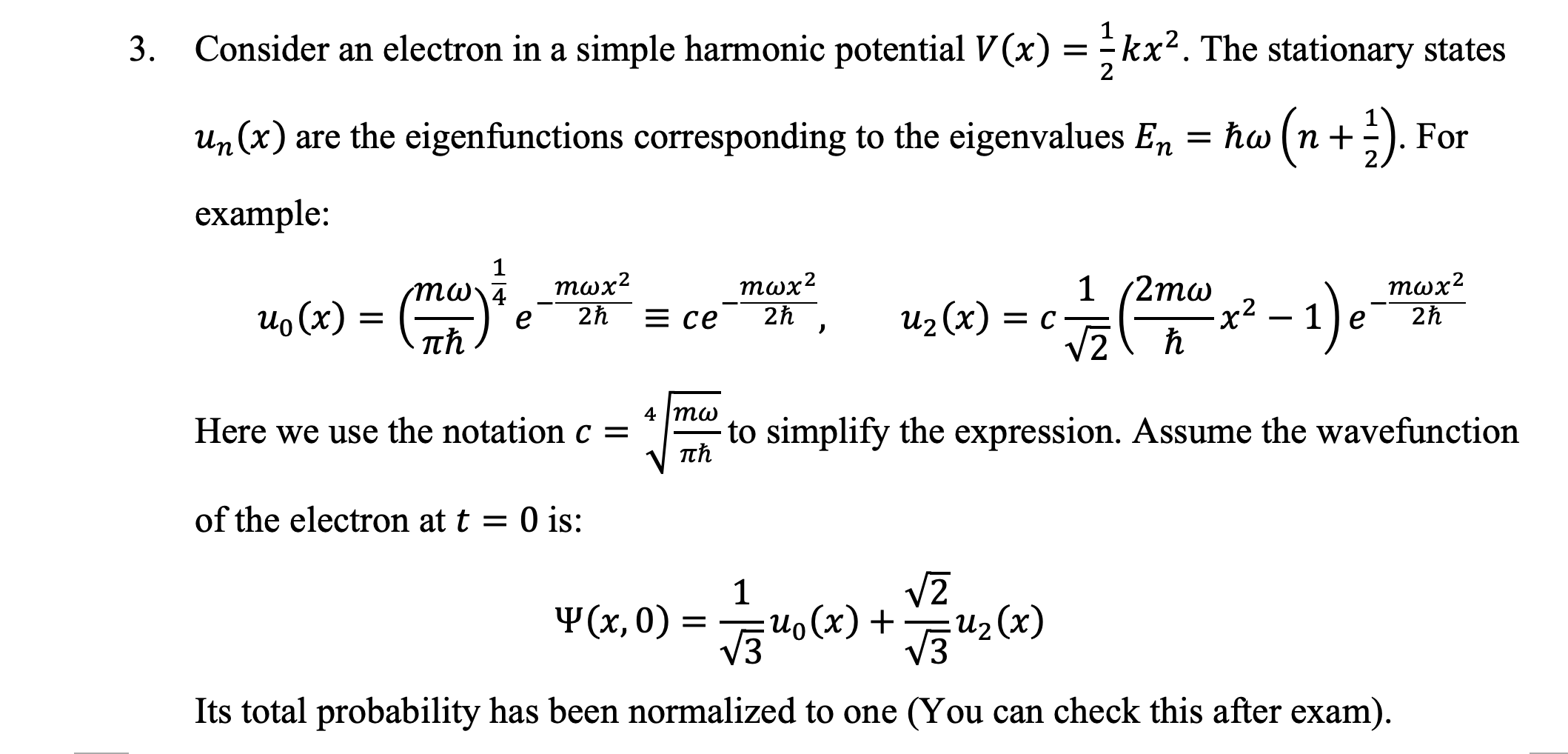 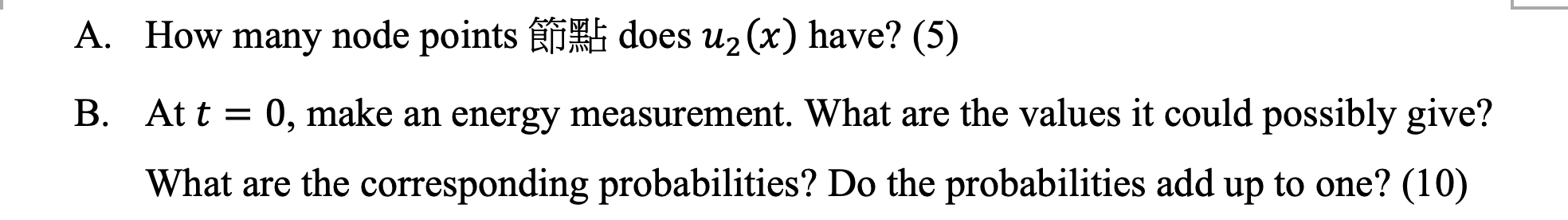 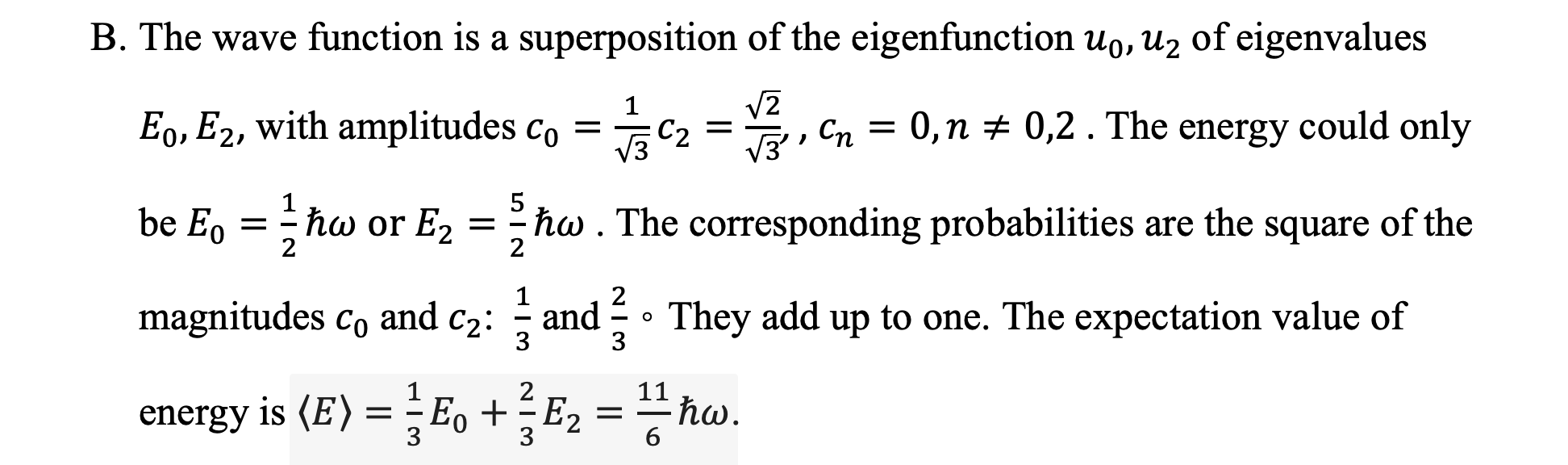 機率
測量結果
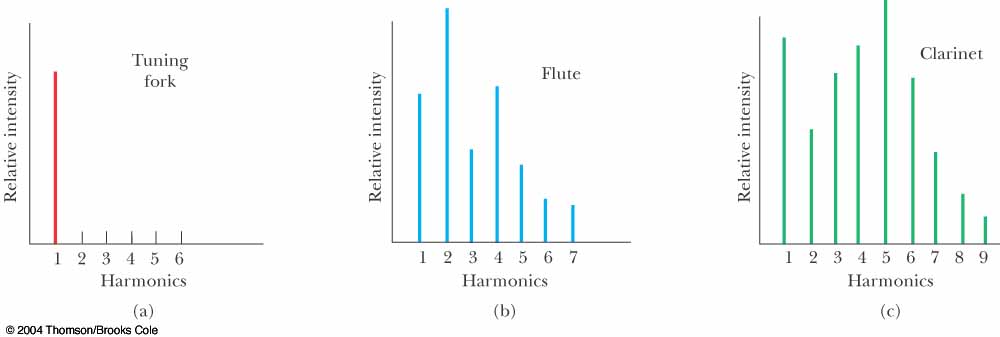 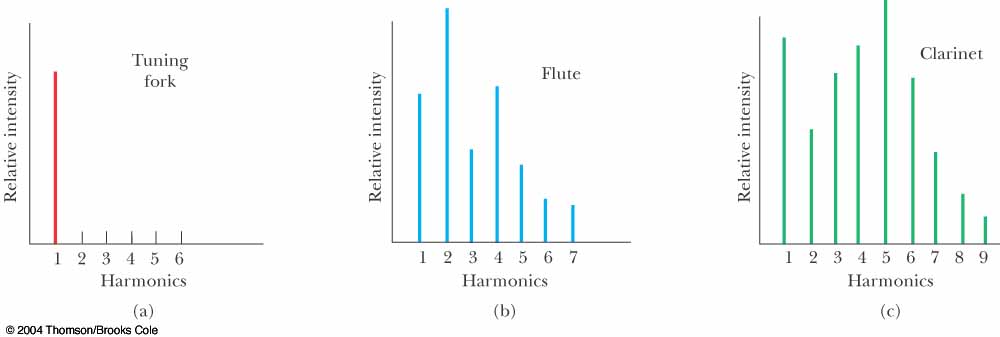 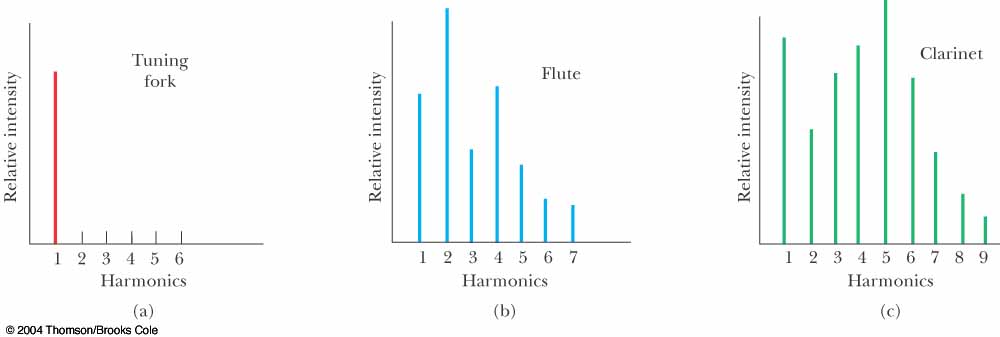 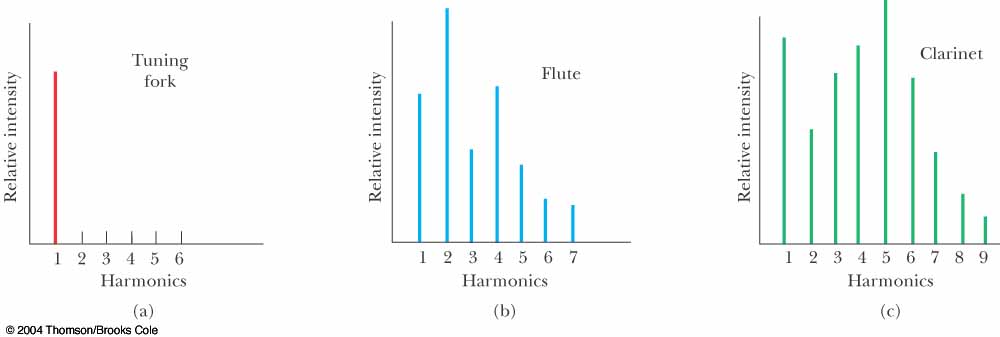 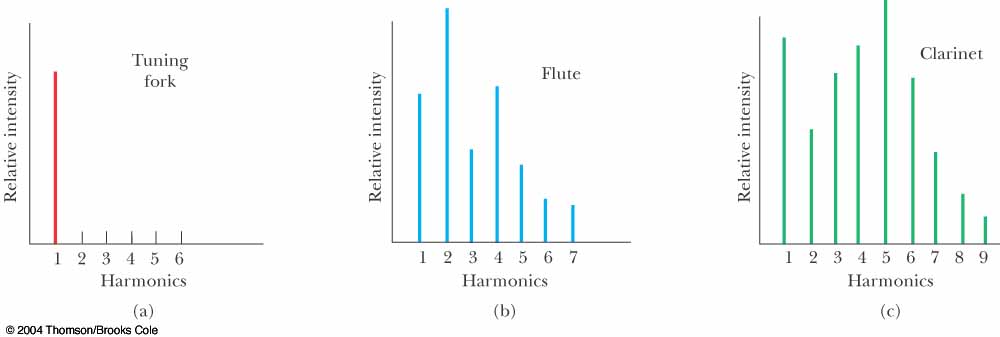 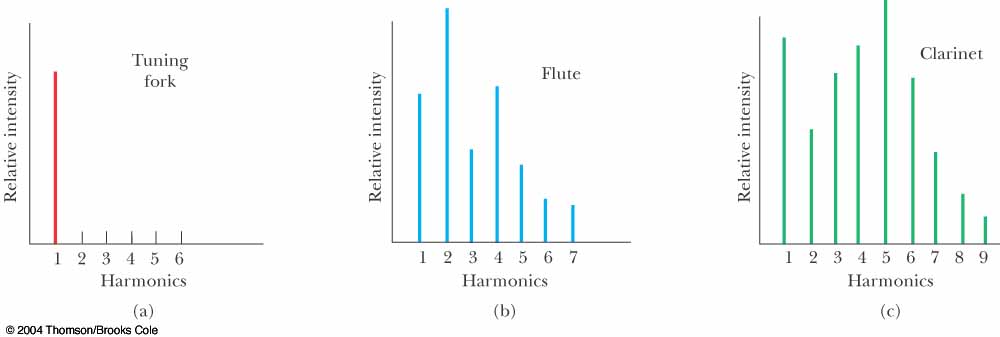 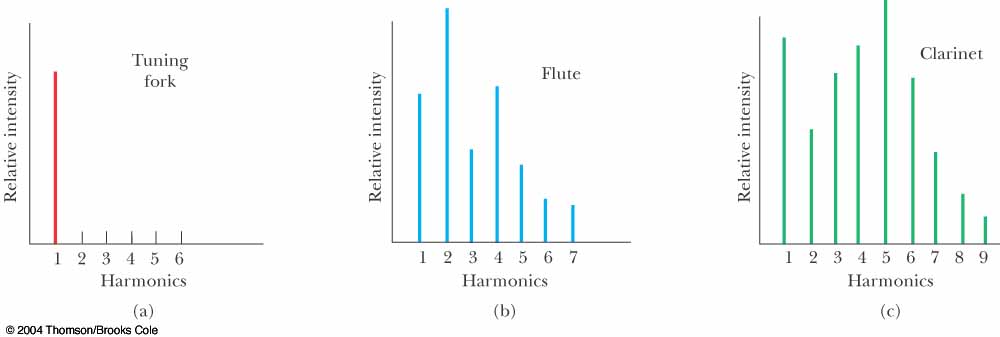 不同的狀態下，機率的分佈不同！
描述測量的算子是很有個性的！
但可能得到的測量結果卻一樣！
由它來決定測量的結果有哪些可能！
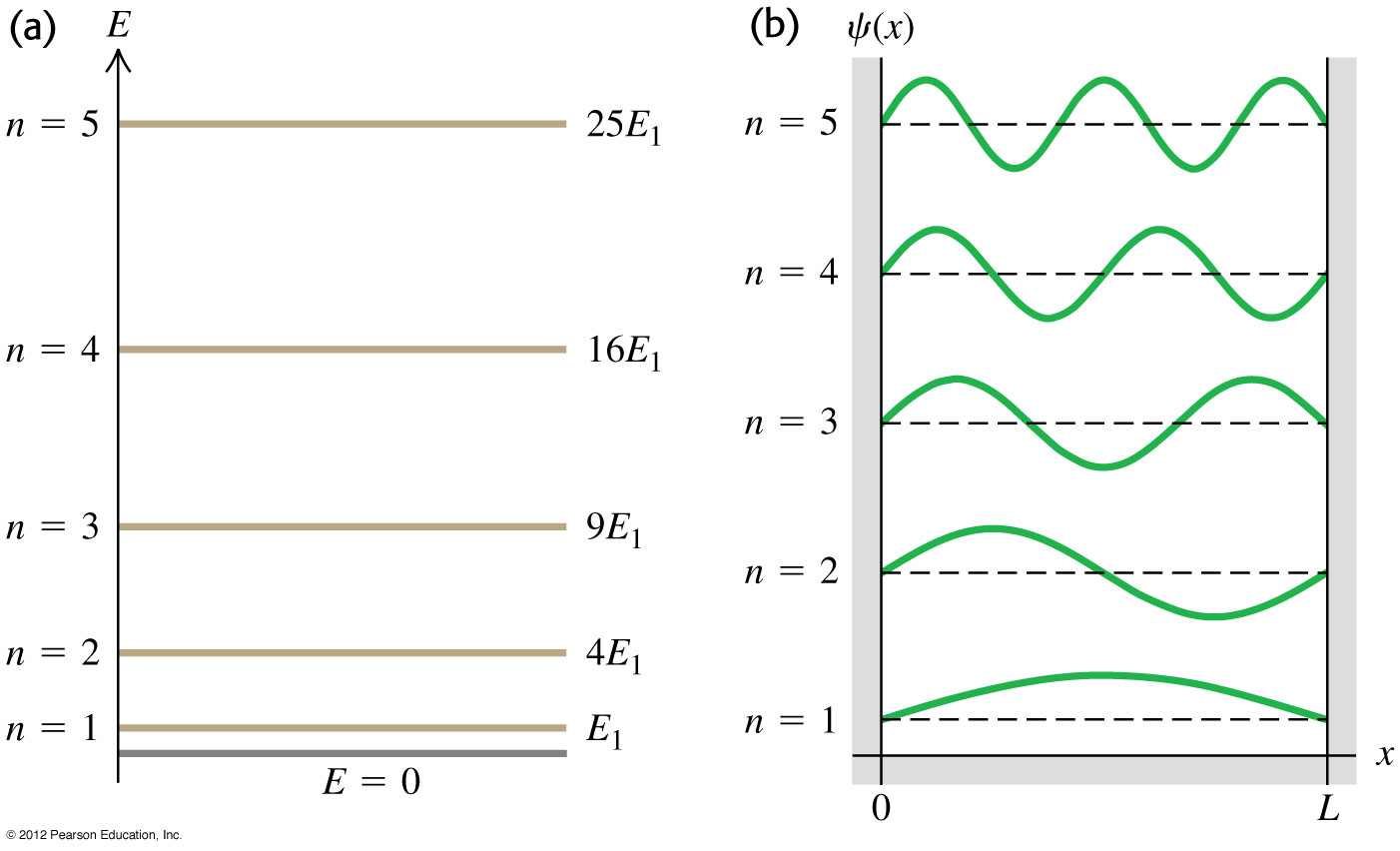 算子有它的堅持！
解eigenfunction、例如能量算子的定態，是在決定你測量時會得到什麼結果。
在特定狀態，每一個初次測量結果不會是確定的！
崩潰變成的態也就不確定。
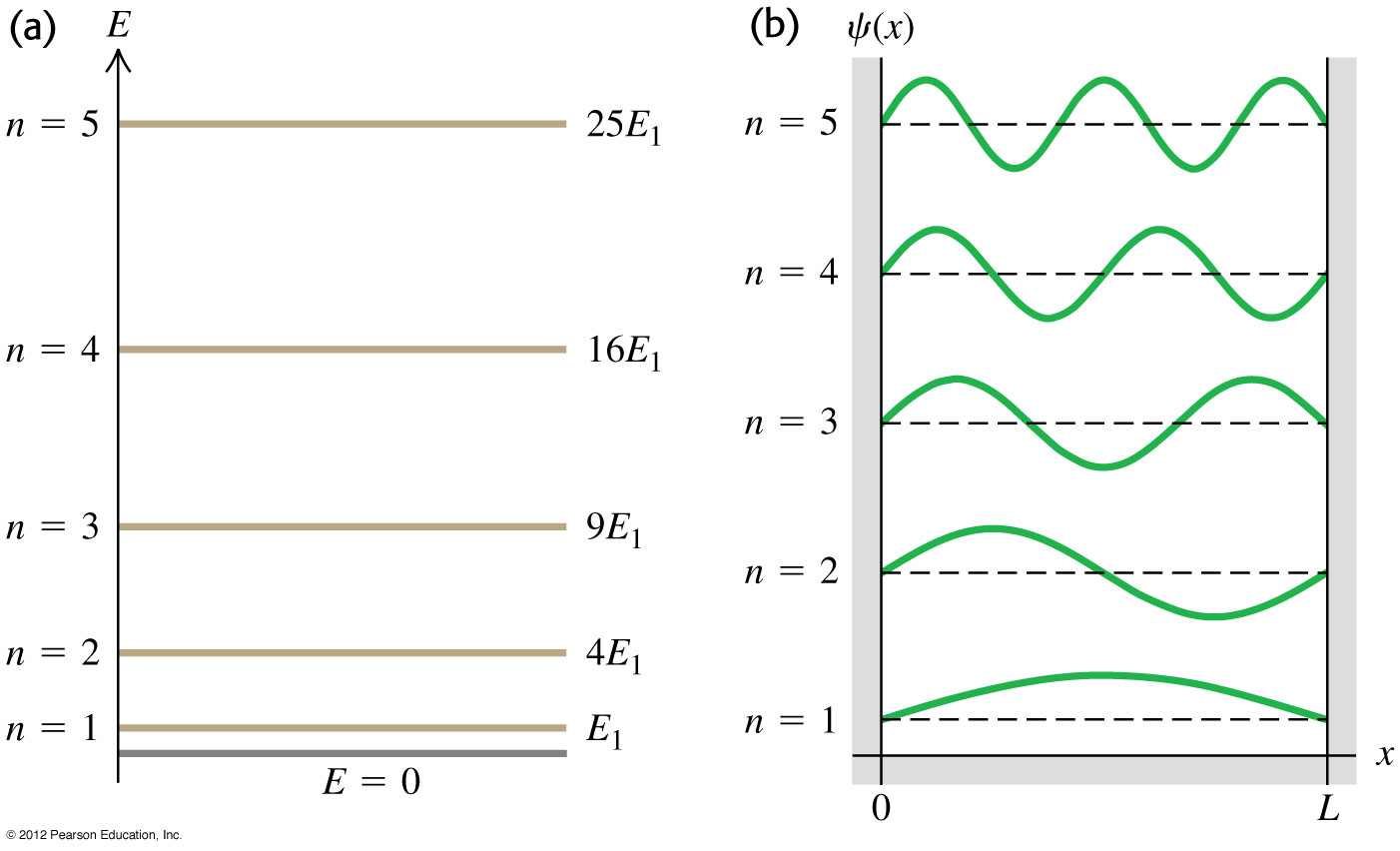 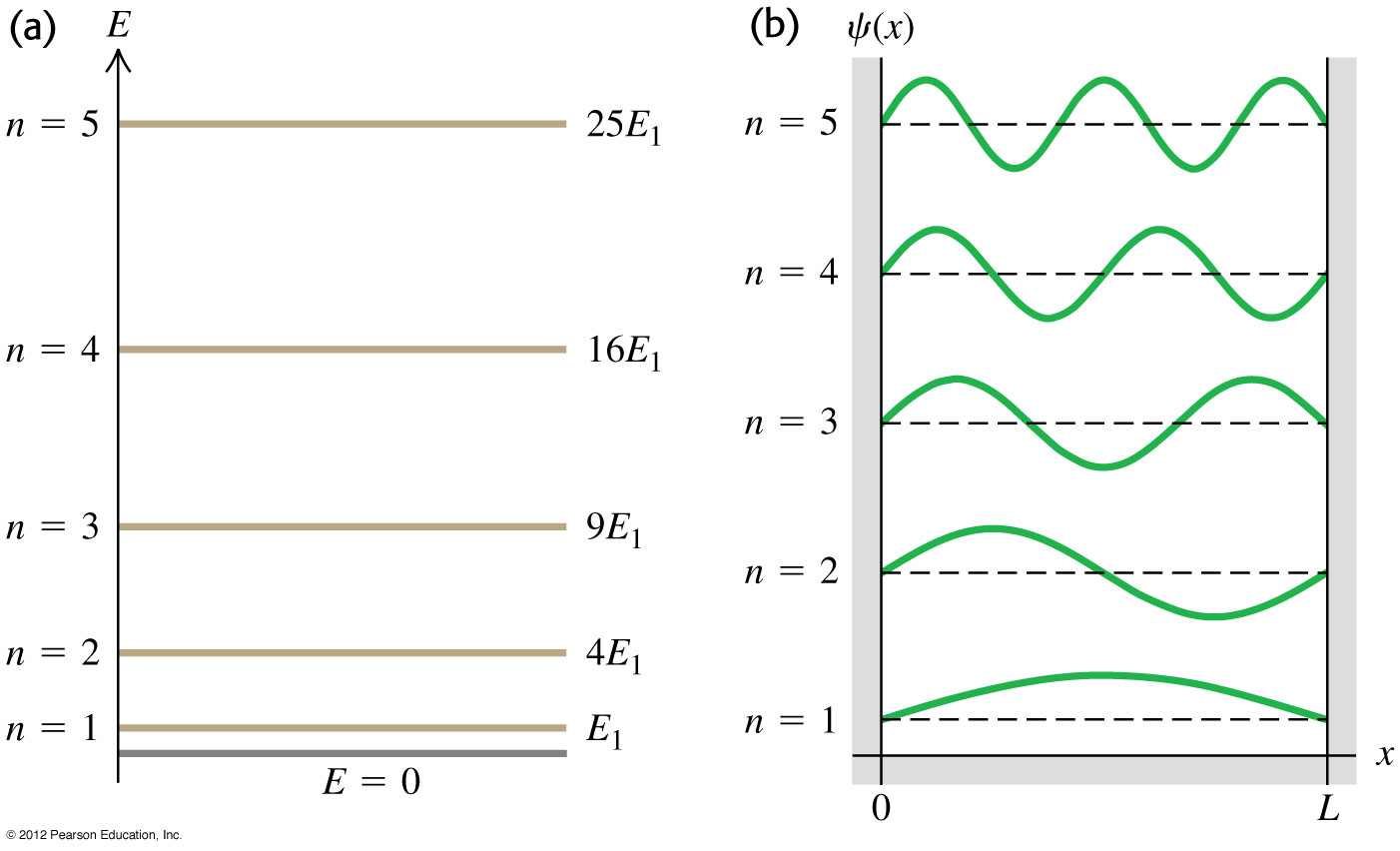 這個結果不只適用於能量，對任何測量物理量如位置、動量、角動量都成立。
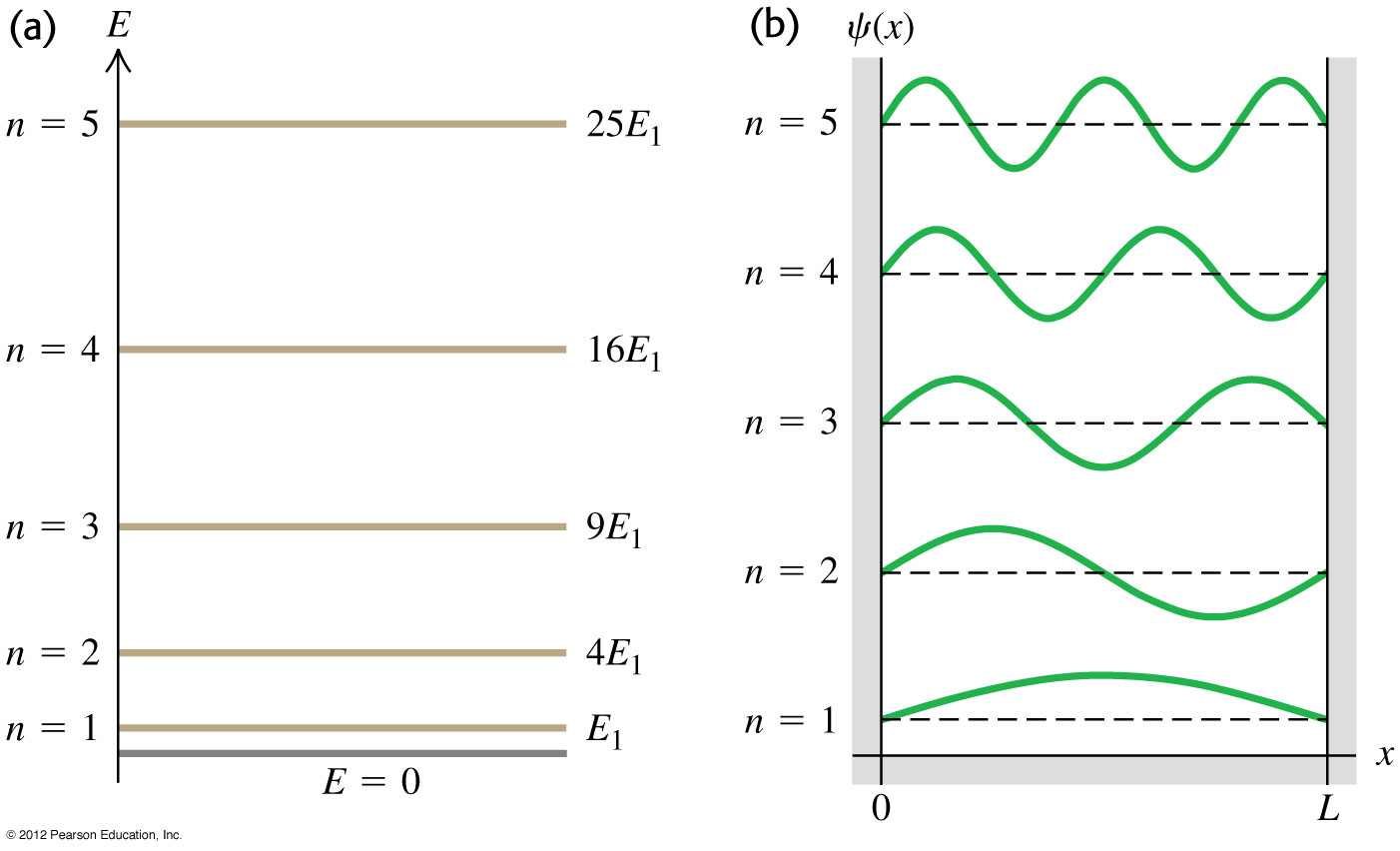 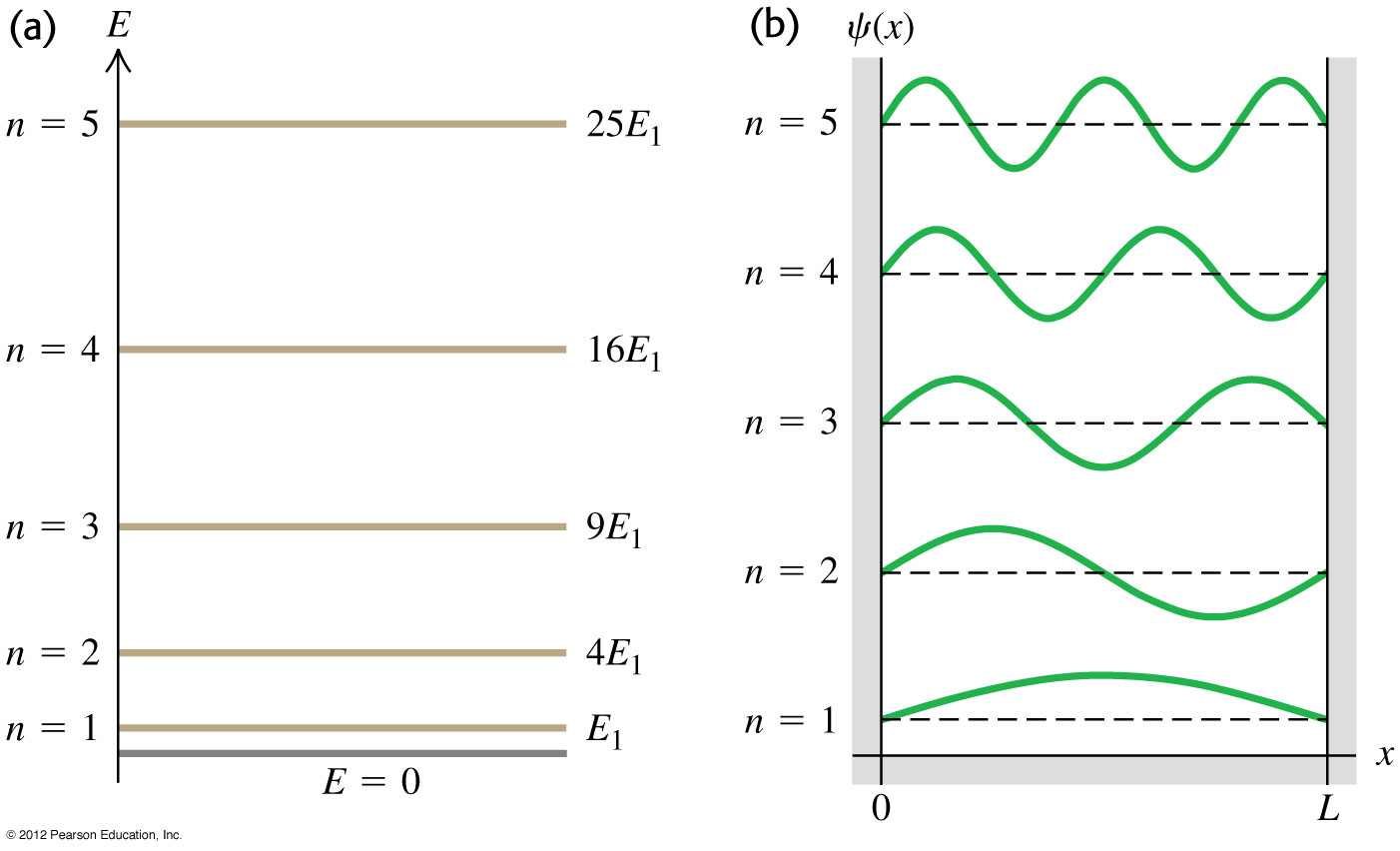 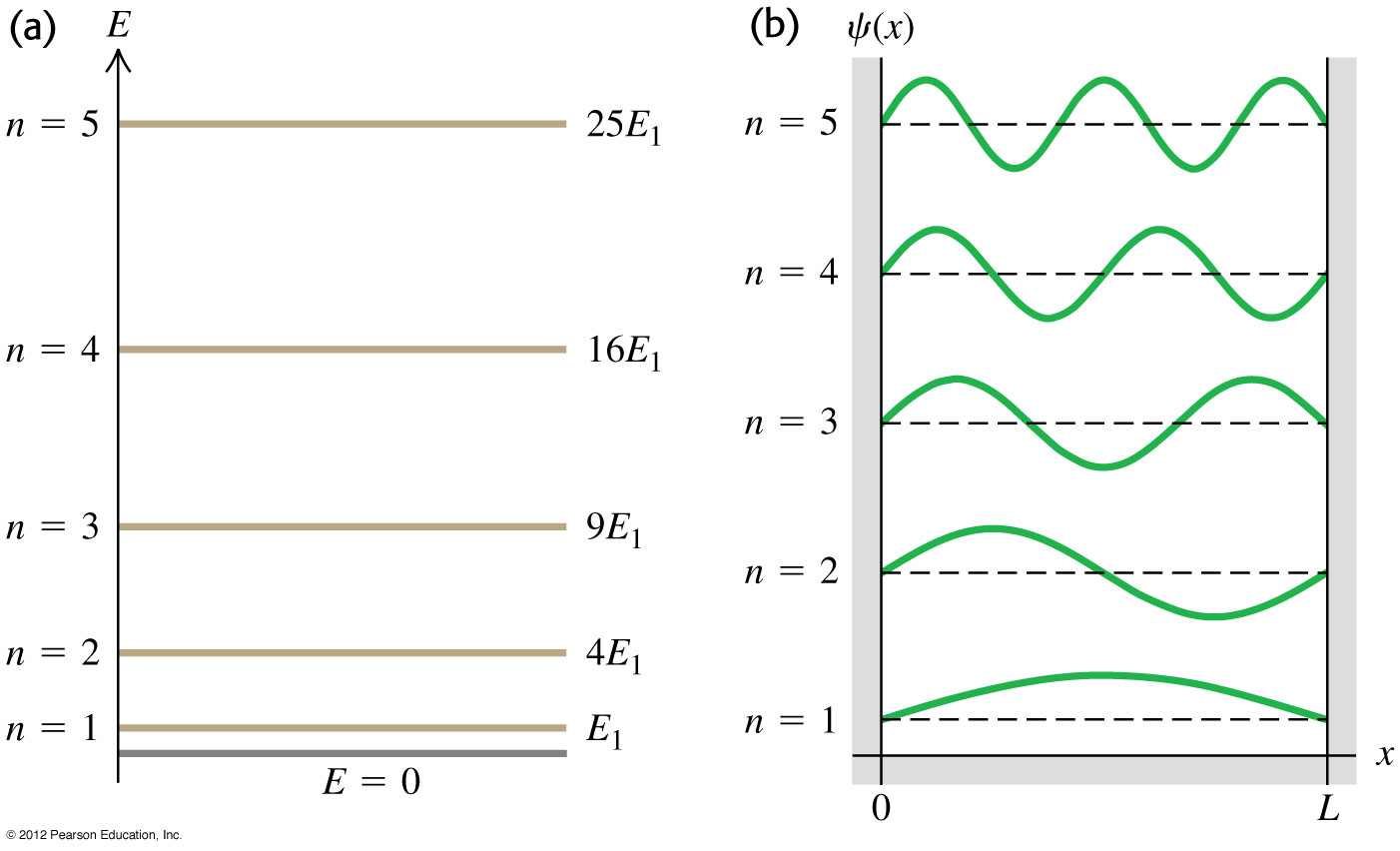 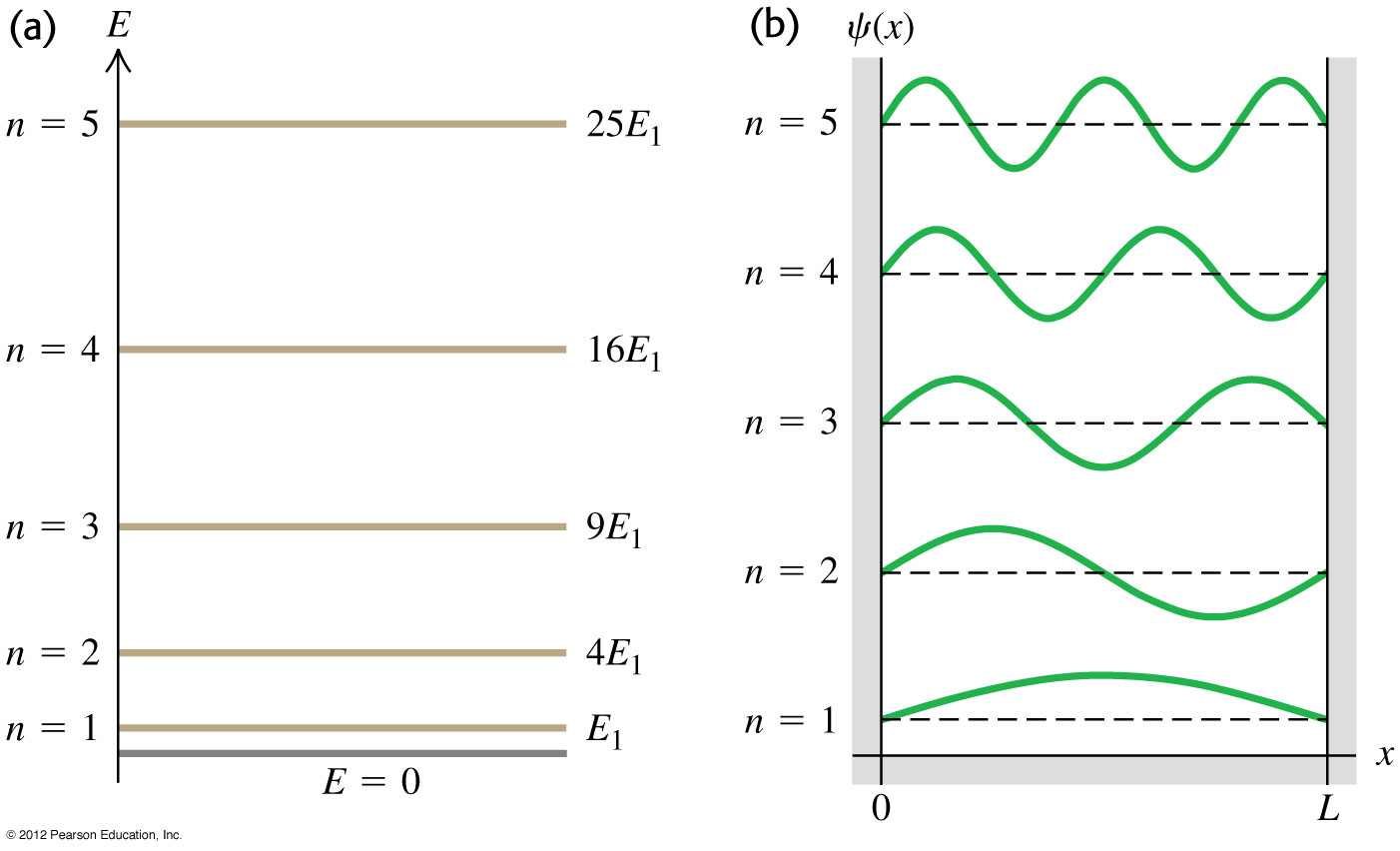 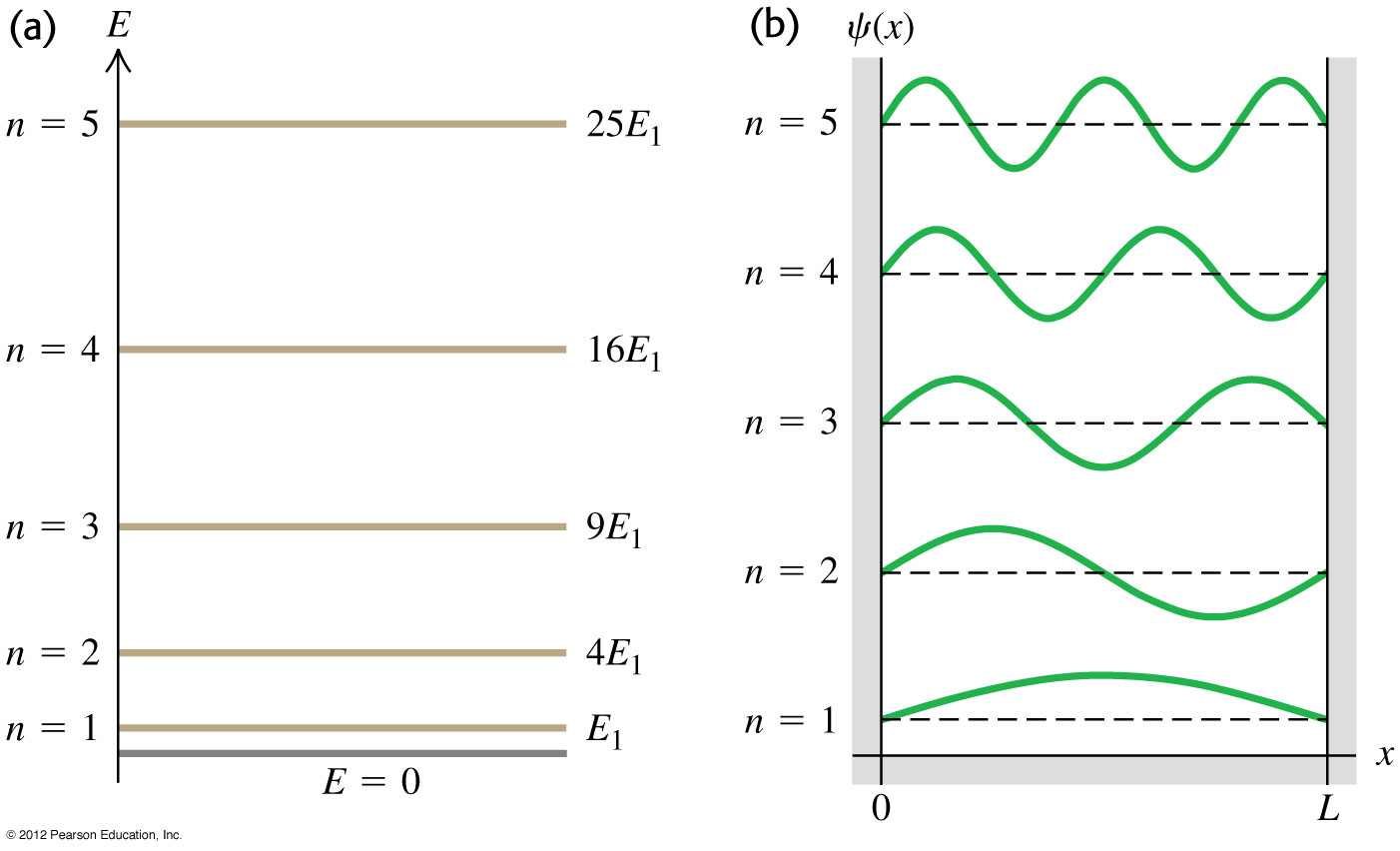 4 Basic Assumptions of QM
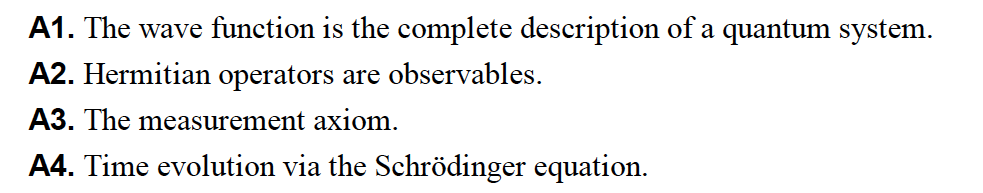 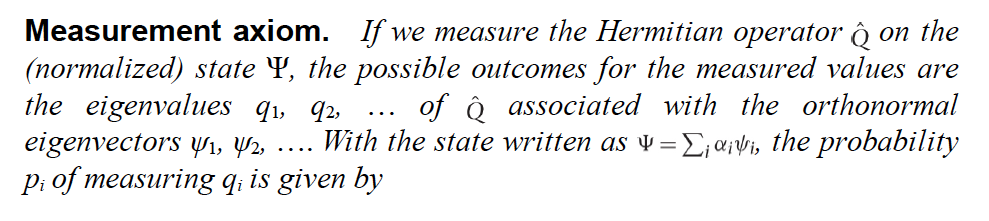 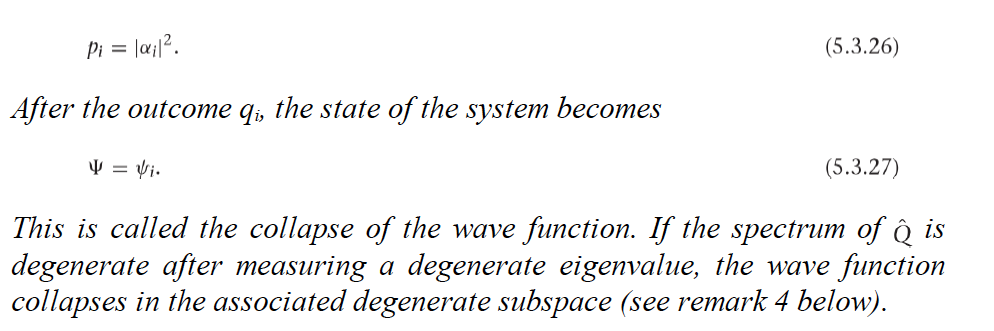 狀態以定態解展開還提供了對薛丁格波方程式的普遍解法：
根據展開定理，這永遠可以做到！
乘完之後依同樣方式疊加，整個波函數也就滿足薛丁格波方程式。
這一展開式竟然也適用於位能下薛丁格方程式的普遍解法：
首先， 位能下薛丁格方程式會有一系列的定態解：
定態解就是時間部分與空間可以分離的解！
乘完之後依同樣方式疊加，整個波函數也就滿足薛丁格方程式。
我們已經在自由薛丁格方程式用了這樣的策略！當時的正弦波就是定態。
這個程序原則上適用於任何位能。
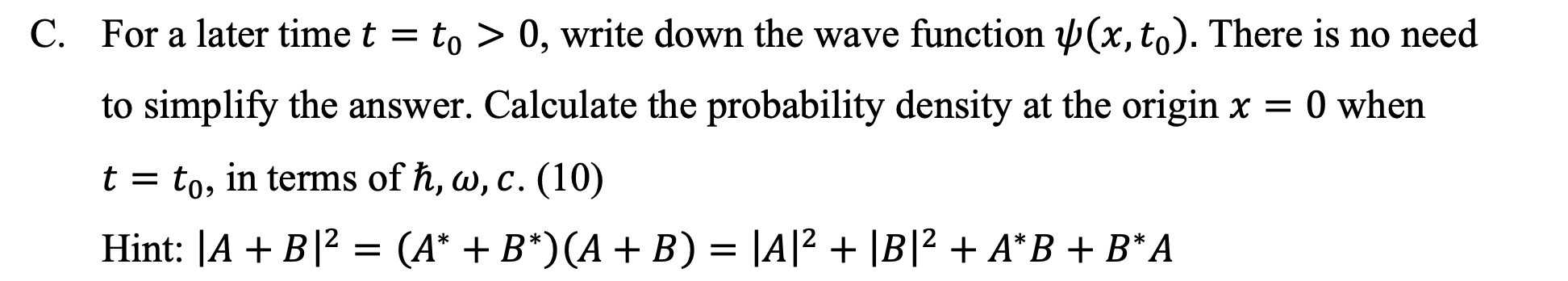 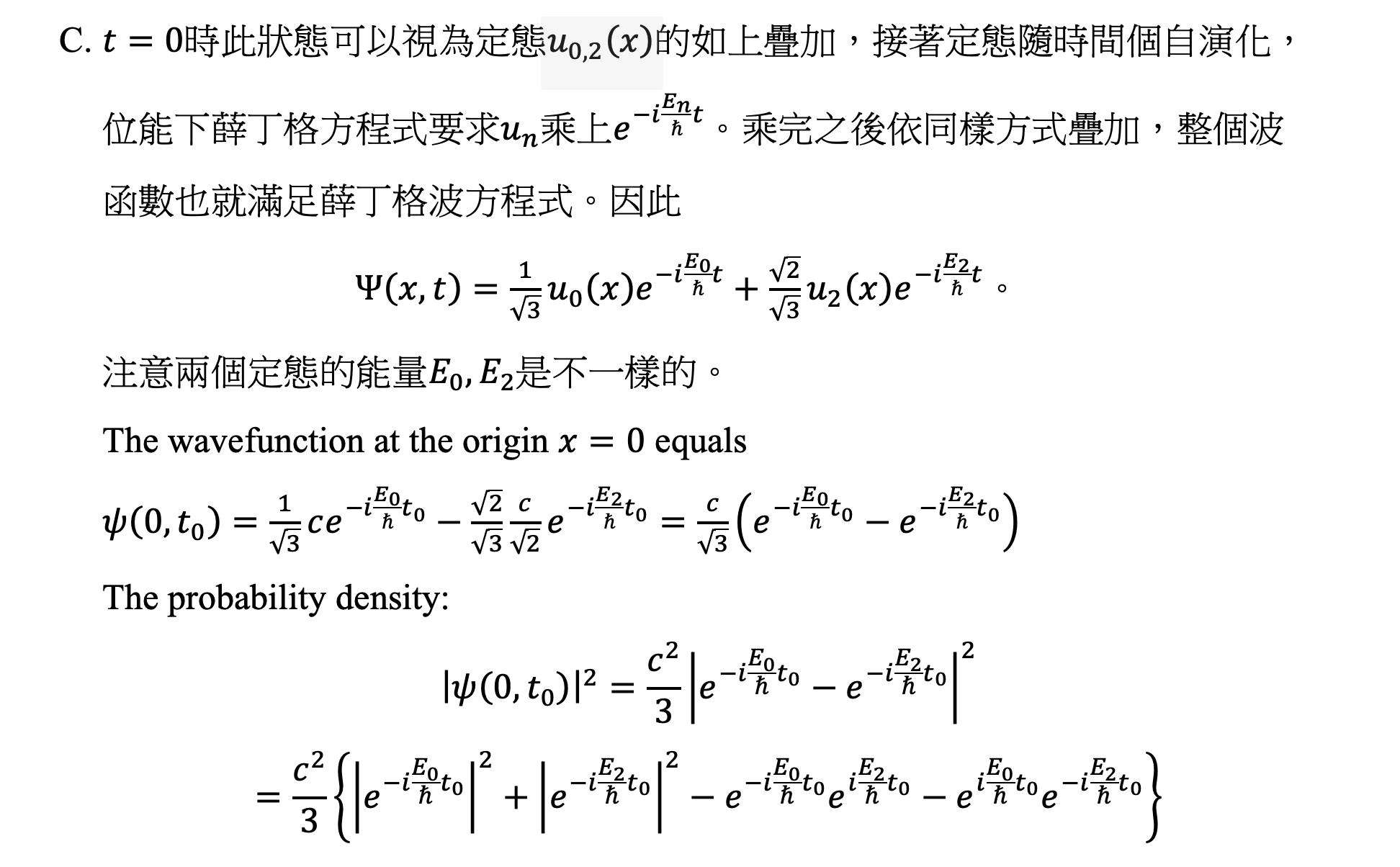 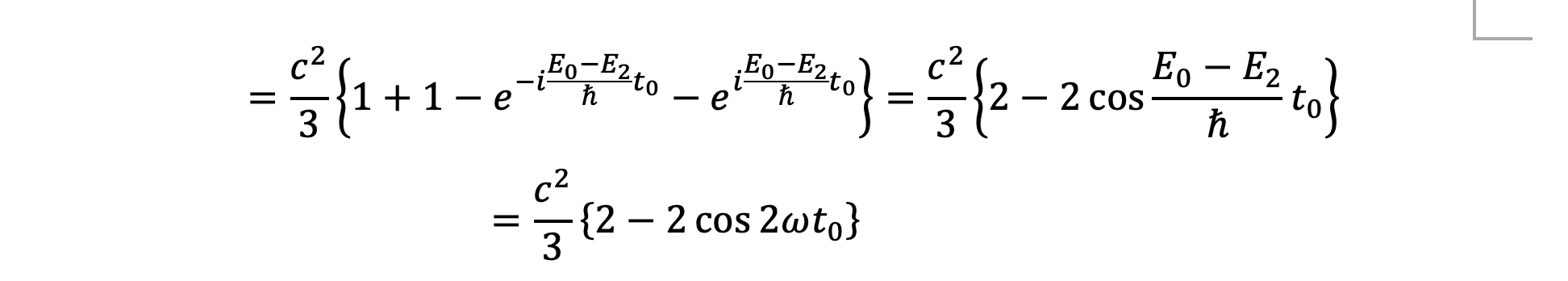